Disorders of the 
   Liver and Pancreas
Dr. Divya Gupta
BHMS, MD (Hom.)
Assistant Professor
Department of Pathology
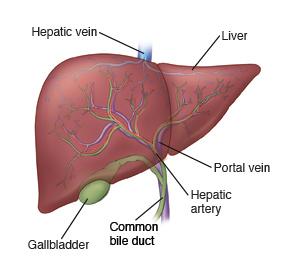 Liver
Liver Lobule
Hexagonal plates
Sinusoids
Triads
Bile duct branch
Arteriole
Venuole
Blood flows from periphery to
Central vein
Space of Dissé
Lobular Microanatomy
Hepatocytes
Canaliculi
Triad
Arteriole
Venuole
Bile Duct Branch
Bile Formation
Hemoglobin breakdown
Conversion in liver to water soluble form
Bilirubin
Serum levels help diagnose lever disease
Excretion in bile
Some is reabsorbed
Zonal Pattern of Injury
Peripheral
Middle
Central
Triadal
Limiting plate
Piecemeal necrosis
Liver Injury, The Basics
Lots of stuff injures the liver.
It’s the great detoxifier
Chronic injury
Fibrosis
Regeneration
Providing the underlying framework remains
Cholestasis
Slowed bile excretion
Intracellular
Drugs
Viral infection
By means of ducts
Drugs
Obstruction
Cirrhosis
Many things may lead to cirrhosis
Common features
Irreversible
Chronic inflammation
Scarring (fibrosis)
Parenchymal loss
Regenerative nodules
Altered vascularity
Symptoms
Ascites
Gynecomastia
Esophageal varices
Splenomegaly
Caput medusae
Cirrhosis
Many things may lead to cirrhosis
Common features
Irreversible
Chronic inflammation
Scarring (fibrosis)
Parenchymal loss
Regenerative nodules
Altered vascularity
Symptoms
Ascites
Gynecomastia
Esophageal varices
Splenomegaly
Caput medusae
Cirrhosis
Irreversible
Scarring 
Botched regeneration
Vascular rearrangements
Caput medusae   ->
Ascites    ->
Low albumin
Venous portal hypertension
Common Etiologies
Inherited
Pigmentary
Post necrotic
Chronic viral
Nutritional
Cirrhosis
Stellate cell becomes real important
Normally stores vitamin A
Lymphocytes turn him into a collagen making machine
Sequence of Events
Liver cell injury
Cycle of chronic inflammation
Destruction of underlying architecture
Fibrosis
Attempts to regenerate
Vascular reorganization leading to shunting
Repeat cycle
Progressive
Irreversible
Parasitic
There are several
Schistosomiasis
Clonorchis sinensis
Inflammation of Liver
Very common, lots of things do it.
Toxins and drugs
Bacteria
Cholangitis
Abscesses
Viruses
EBV
CMV
Hepatic specific
Parasites
Autoimmune
Viral Hepatitis
Generally taken to mean hepatic specific viruses.
Histologic features common to most
Acute
Necrosis of random liver cells
Councilman bodies = bright pink dead cells
Diffuse liver cell swelling
Bile stasis
Portal (triadal) inflammation
Chronic pattern = persistence or relapse for 6 months
Chronic and acute inflammation
Piecemeal necrosis
Bridging necrosis
cirrhosis
Acute Viral Hepatitis
Chronic or Persistent Hepatitis
Hepatitis A
‘Infectious hepatitis’
Food handlers
Virus in stool
Seafood
Self limiting
No chronic state
No cirrhosis
No carrier state
History and serology
IgM
IgG
Maybe virus
Hepatitis B
‘Serum hepatitis’
Sexually transmitted
Blood borne
Longer incubation
Common in Asia
Most get over it fine
Immunologic damage
Less common
Chronic progressive 
Fulminant failure and death
Cirrhosis
Chronic carrier state
Chronic Hepatitis B
Infrequently a person develops chronic infection with B.
Leads to cirrhosis
Hepatitis B Outcomes
Hepatitis C
Hepatitis C
Very high rate of persistence
Long incubation period
Cirrhosis
Delta Agent
Incomplete virus
Needs hepatitis B to replicate
The two together cause terrible disease.
Fulminant loss of liver
Can become infected later if you are a carrier of hepatitis B
Hepatitis Outcomes
Asymptomatic infection
Acute hepatitis like a bad case of the flu
Overt Jaundice
Carrier state
Fulminant liver death
Chronicity, +/- cirrhosis
Autoimmune Hepatitis
Women
Chronic hepatitis
No viral markers
May lead to cirrhosis
Abscesses
Bacterial
Parasitic
Blood borne
Ascends ducts
Drug and Toxin
Too many to list
Direct hepatocyte toxicity
Biliary paralysis
Conversion to a truly toxic agent
Reye’s Syndrome
Young kids
Follows flu
Got aspirin
Liver and brain
Fulminant liver failure
Alcoholic Liver Disease
Acute and chronic
Acute hepatitis
Fatty liver   ->
Cirrhosis
Acute Alcoholic Hepatitis
Liver cell necrosis
Balloon degeneration
Neutrophils
Mallory bodies
Alcoholic Cirrhosis
About 15-20% of alcoholics
Micronodular pattern, so called ‘hobnails’
Increased portal pressures
Alcoholic and Non-Alcoholic Fatty Liver Disease
Non Alcoholic
DM
Obesity
Metabolic syndrome
Even kids
Other Types of Cirrhosis
Pigmentary
Iron
Oxidative injury
Scarring
Congenital problem with excessive absorption
Wilson’s Disease
Copper metabolism
Absence of transport protein
Builds up in various organs
Cirrhosis
Brain degeneration
Corneal ring
Alpha-1 Anti-trypsin Deficiency
Neutralizes proteases and elastases
Made in the liver
Can’t finish the process
Constipated cells fill up with partially completed anti-trypsin
Causes cell death and scarring
Emphysema
Intrahepatic Biliary Disease
Drug related
Bile stasis
Inflammation
Scarring
Primary conditions of the biliary tree
Autoimmune, often leading to cirrhosis
Sometimes associated with other conditions
Primary Biliary Cirrhosis
Women
Granulomatous destruction of medium sized bile ducts
High serum cholesterol
Xanthomas
Cirrhosis
Antimitochondrial antibodies
Sicca syndrome
Dry eyes & mouth
Scleroderma
Rheumatoid arthritis
All autoimmune in nature
Primary Biliary Cirrhosis
Primary Sclerosing Cholangitis
Concentric fibrosis of smaller bile ducts
Onionskin
Seen with ulcerative colitis
No antibodies
No other problems, like Sicca syndrome
Vascular Related
Congestion
Infarcts
Cirrhosis altered vascularity of liver
Hepatic Infarct
Pregnancy Related
HELLP syndrome
Hepatic enzymes
Low platelets
Eclampsia
High blood pressure
Fatty liver
May be life threatening
Eclampsia
Tumors of the Liver
Hyperplasia vs. true tumor
Estrogens
Benign vs. malignant
Primary vs. metastatic
Bowel
Lung
Kidney
Breast
Metastatic Cancer
Hepatocellular Carcinoma
Malignant hepatocytes
Associated with 
Hepatitis B
Cirrhosis
May be multiple foci
Cholangiocarcinoma
Comes from bile duct epithelium
Adenocarcinoma
Much desmoplasia
Not associated with the stuff seen in hepatocellular cancer
Gallstones
Ethnicity
Age
Sex
Fatty foods
Cholesterol and mixed stones
Pigmentary stones
Obstruction
Painful
Infection
Gallstones
Cancer of Gallbladder
Chronic irritation of gallstone
Chronic cholecystitis
Presumed oxidative damage
Cancer
Pancreas
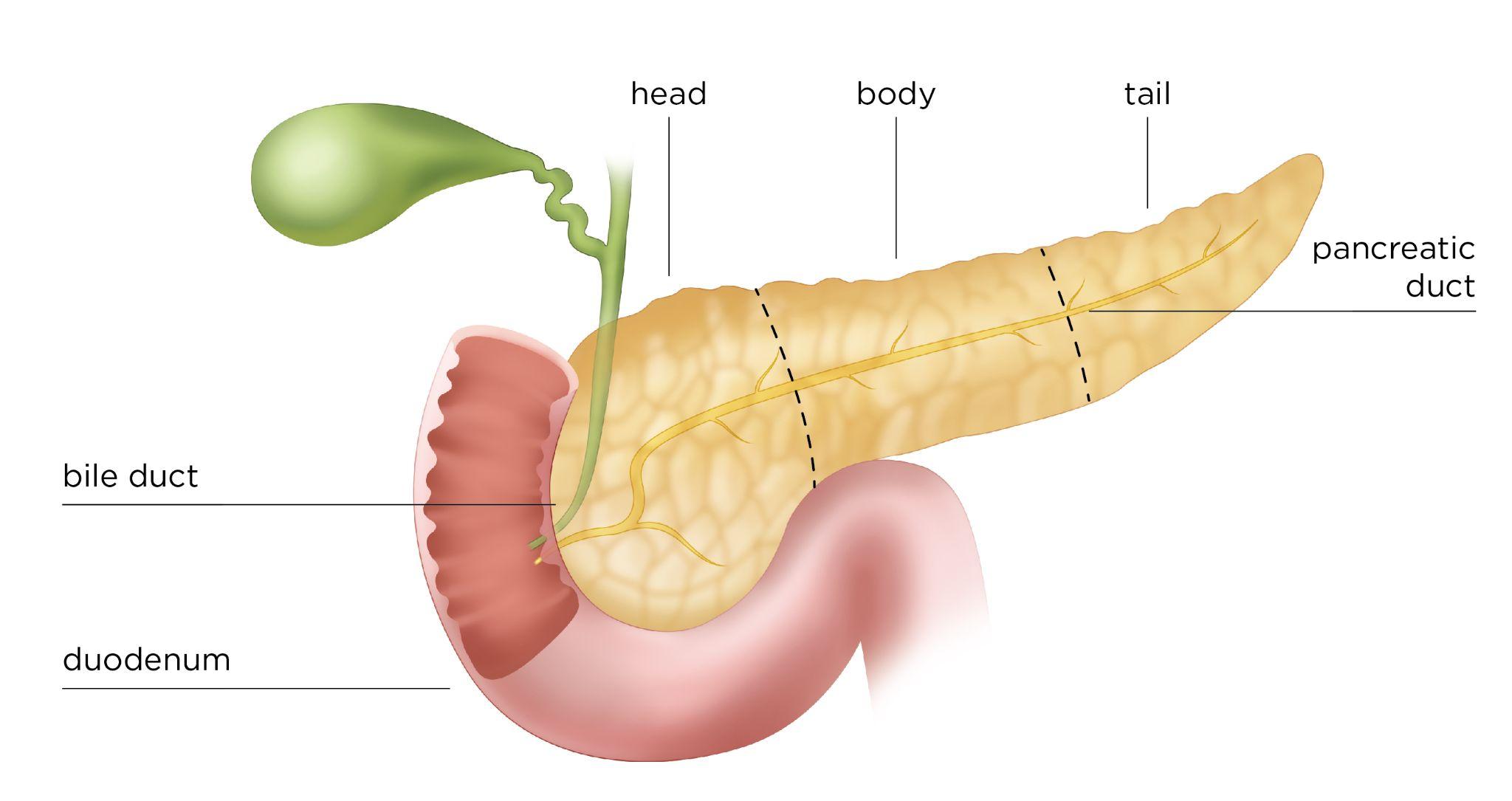 Pancreas
Acute Pancreatitis
Autodigestion
Acute inflammation
Enzyme activation
Fat necrosis with soaponification
Hemorrhage
Causes
Obstruction
Stone
Tumor
Alcohol
Complications
Pseudocyst
Shock
Acute Pancreatitis
Soaponification
Pancreatic Pseudocyst
Chronic Pancreatitis
Extensive fibrosis
Calcifications
Cystic fibrosis
Cystic Fibrosis
Inherited problem of chloride pump
Thick mucus
Clogs
Bowel
Pancreas
Fibrosis
Malabsorption
Bronchi
Pancreatic Cancer
Often advanced at the time of discovery.
Adenocarcinoma
From ductal epithelium
Spreads to liver
Not hormonally active
Painless jaundice
Islet Cell Tumors
Insulin secreting
Hypoglycemic episodes
Gastrinoma
Zollinger-Ellison
Glucagonomas
VIPomas
Insulin Secretion and Peripheral Utilization
Type I Diabetes
Lack of insulin
Trigger causes autoimmune destruction of beta cells.
Ketosis prone
Type I Diabetes
Trigger leads to autoimmune destruction of islets
Type II Diabetes
Insulin release problem
Peripheral resistance
Non-ketosis prone
Glycosylated Proteins
Small vessel vascular disease
This is what diabetes becomes
Diabetic Vascular Changes
Thank You